Lokálny WordPress na Windows 10
Ján Šichula
(lektor – STEP IT Academy)
WordPress na hostingu na jeden klik (či niekedy na dva a viac)
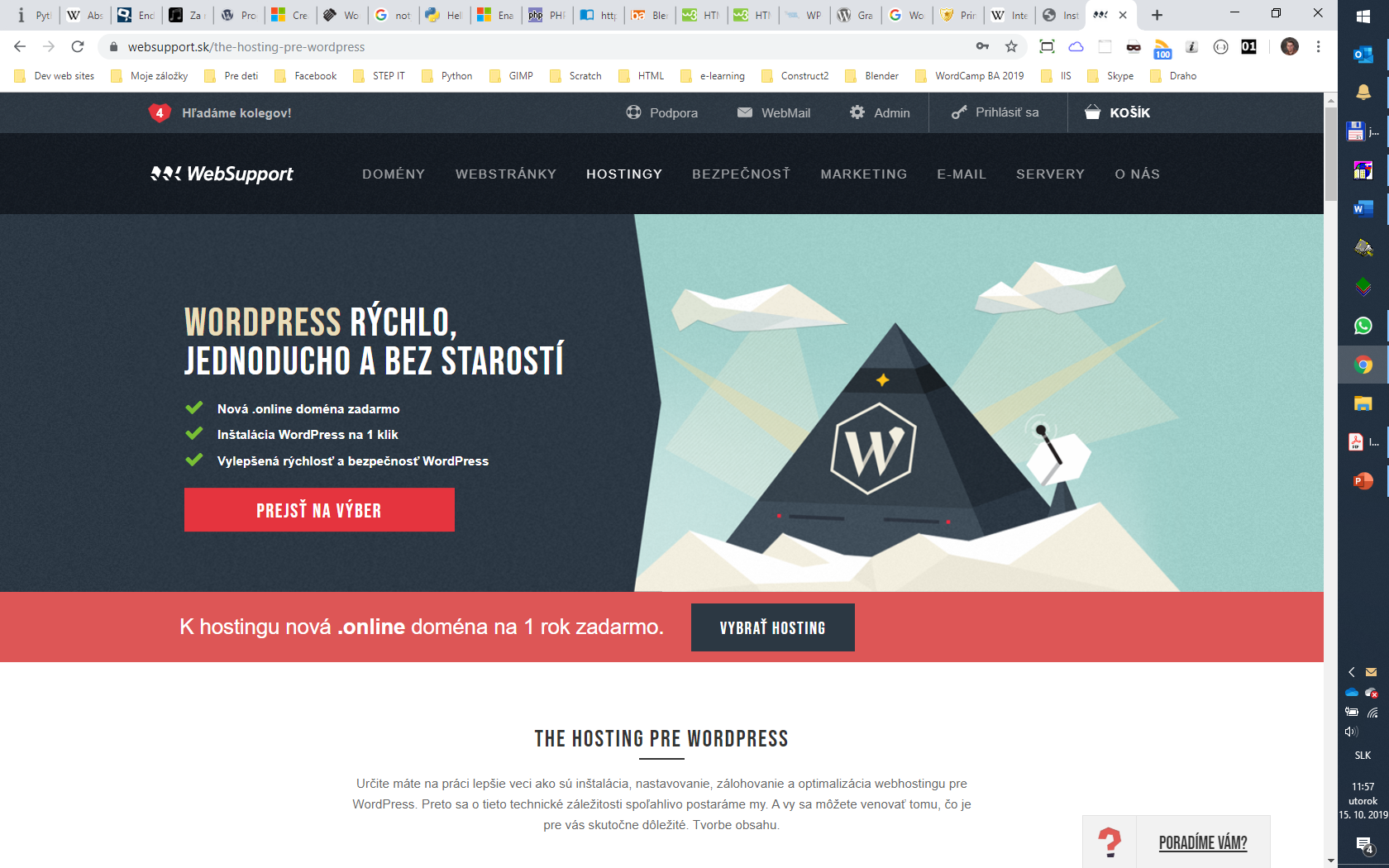 WordCamp Bratislava 2019 – Lokálny WordPress na Windows 10
[ 2 ]
WordPress na hostingu na jeden klik (či niekedy na dva a viac)
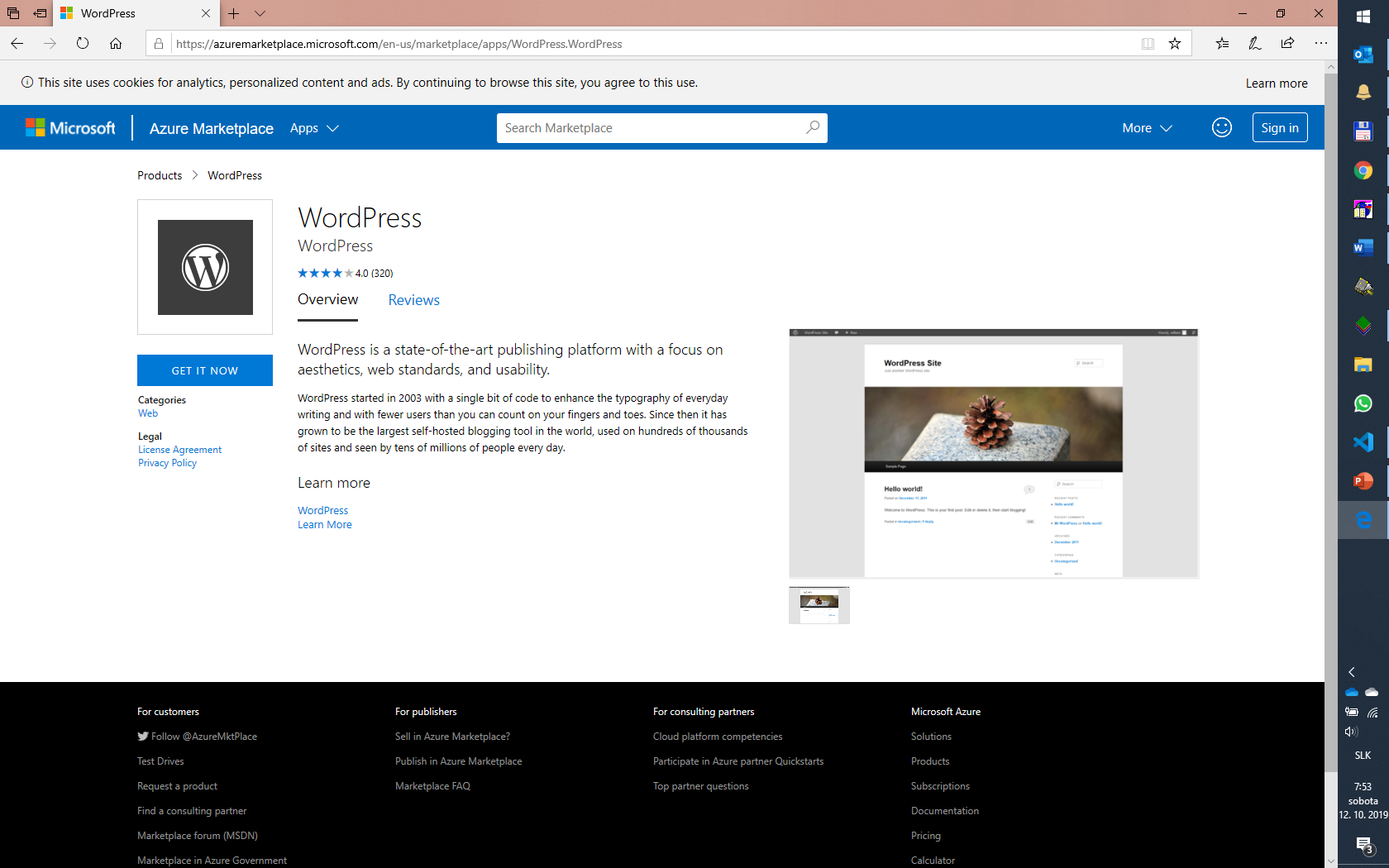 WordCamp Bratislava 2019 – Lokálny WordPress na Windows 10
[ 3 ]
WordPress lokálne na Windows cez XAMPP ako jeden inštalátor
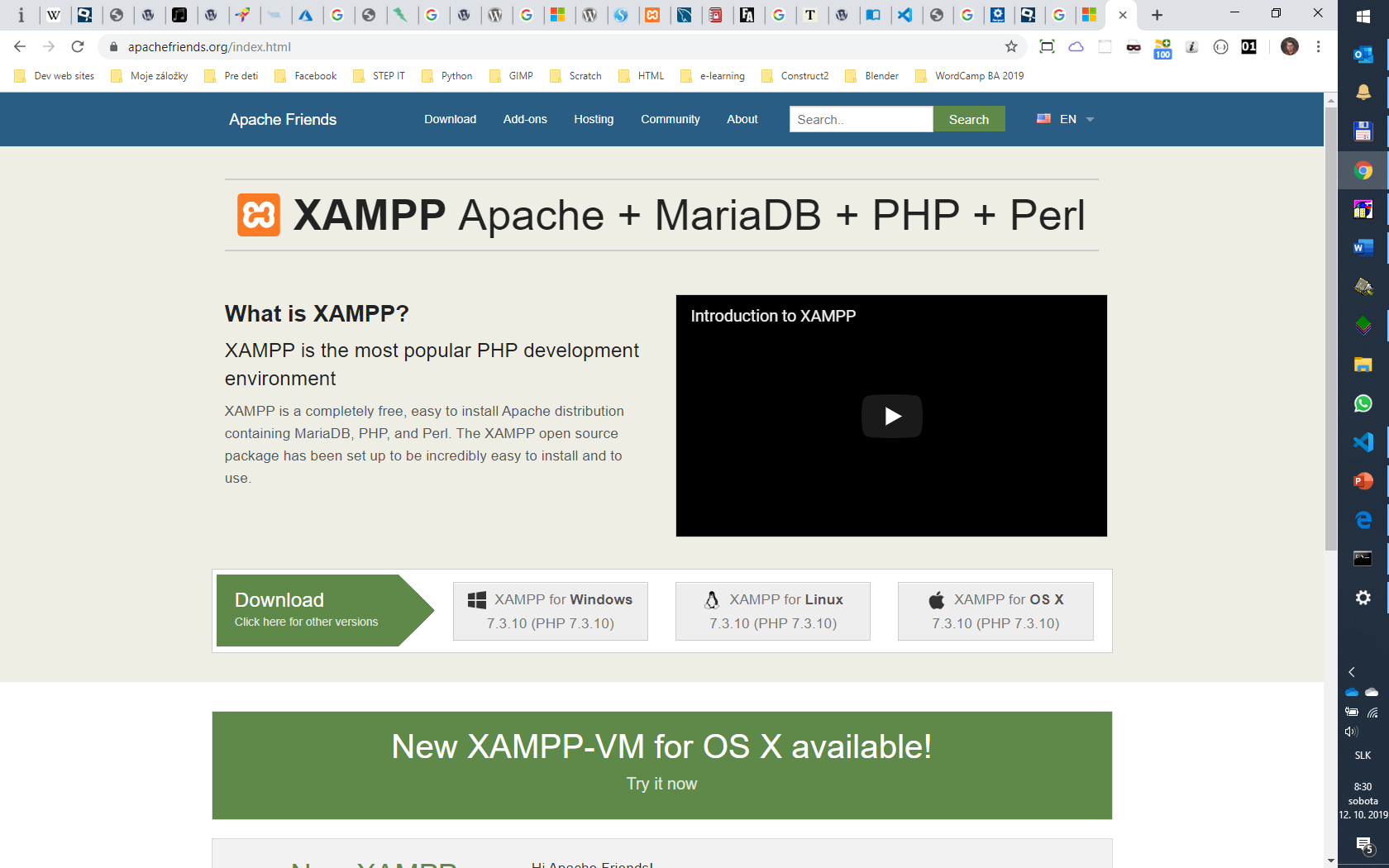 WordCamp Bratislava 2019 – Lokálny WordPress na Windows 10
[ 4 ]
Stará dobrá manuálna lokálna inštalácia WordPressu
Prečo zvoliť manuálnu cestu?
Aby sme sa vyhli efektu čiernej skrinky.
Pre porozumenie toho, ako sa z inak klientského počítača môže stať webový server.
Pre lepšie porozumenie architektúry WordPressu.
Pre lepšiu pripravenosť vyriešiť problémy, ktoré po ceste ľahko vyskakujú.
Pre plnú kontrolu nad jednotlivými komponentami.
WordCamp Bratislava 2019 – Lokálny WordPress na Windows 10
[ 5 ]
Čo treba doplniť do Windows 10, aby tam bežal WordPress?
Nutné pre chod WordPressu.
Zdrojový kód WordPressu.
Interpreter jazyka PHP.
Databázový systém MySQL.
Nejaký webový server – nasadíme IIS Express + administrátorský GUI nástroj Jexus Manager.
Užitočné nástroje:
Grafické rozhranie pre MySQL – nasadíme HeidiSQL.
Pokročilý editor kódu – nasadíme Visual Studio Code.
Systém pre správu verzií – GIT je prvá voľba, ak sme ešte neinvestovali do iného riešenia.
WordCamp Bratislava 2019 – Lokálny WordPress na Windows 10
[ 6 ]
PHP pre Windows
Nájdeme ho na https://windows.php.net/.
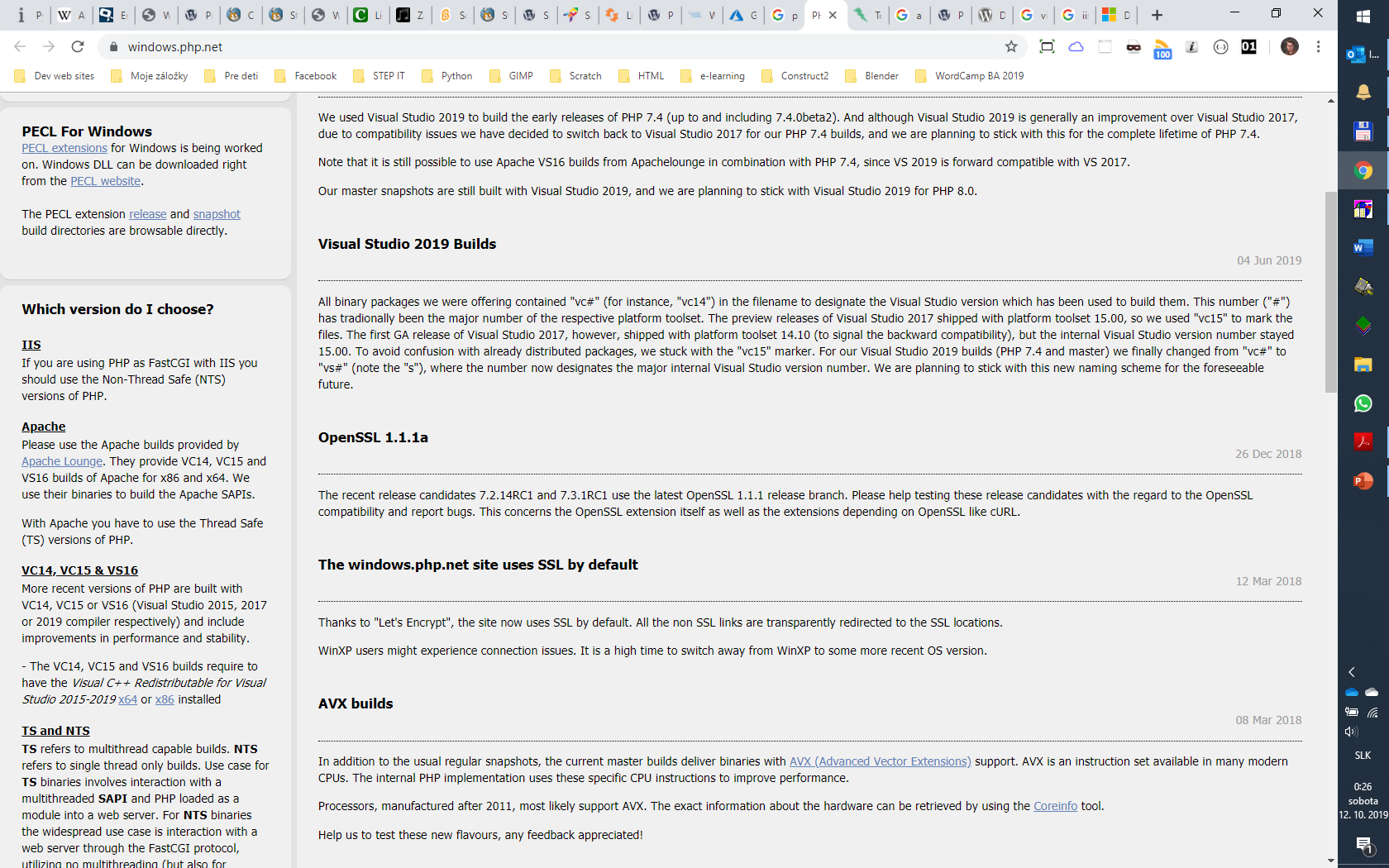 WordCamp Bratislava 2019 – Lokálny WordPress na Windows 10
[ 7 ]
MySQL pre Windows
Nájdeme ho na https://www.mysql.com/why-mysql/windows/.
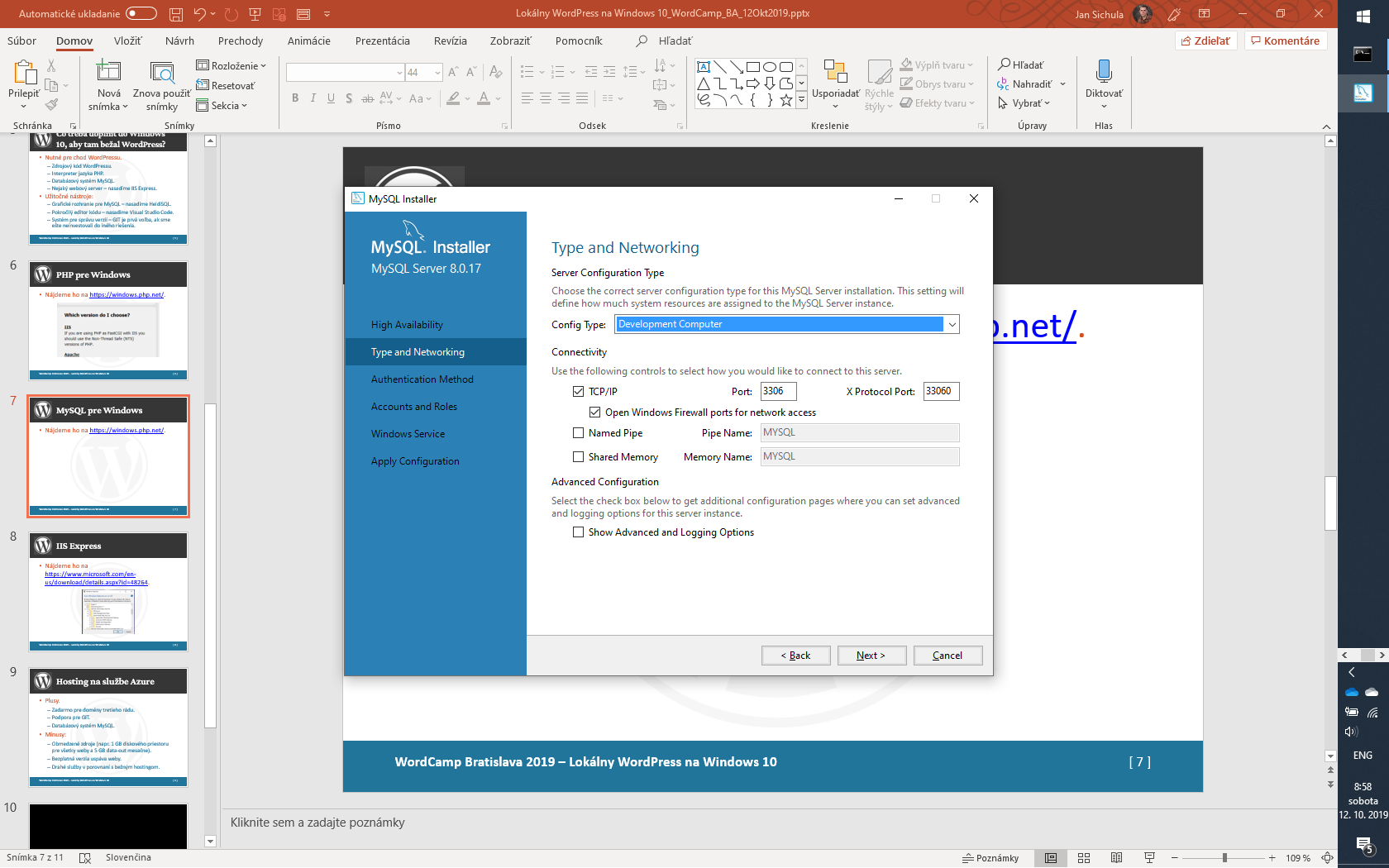 WordCamp Bratislava 2019 – Lokálny WordPress na Windows 10
[ 8 ]
IIS Express
Nájdeme ho na https://www.microsoft.com/en-us/download/details.aspx?id=48264.
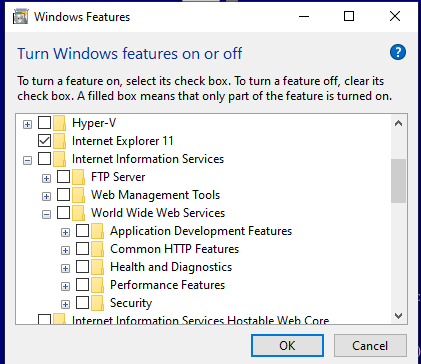 WordCamp Bratislava 2019 – Lokálny WordPress na Windows 10
[ 9 ]
Jexus Manager – grafický nástroj pre správu IIS Express
Nájdeme ho na https://www.jexusmanager.com/.
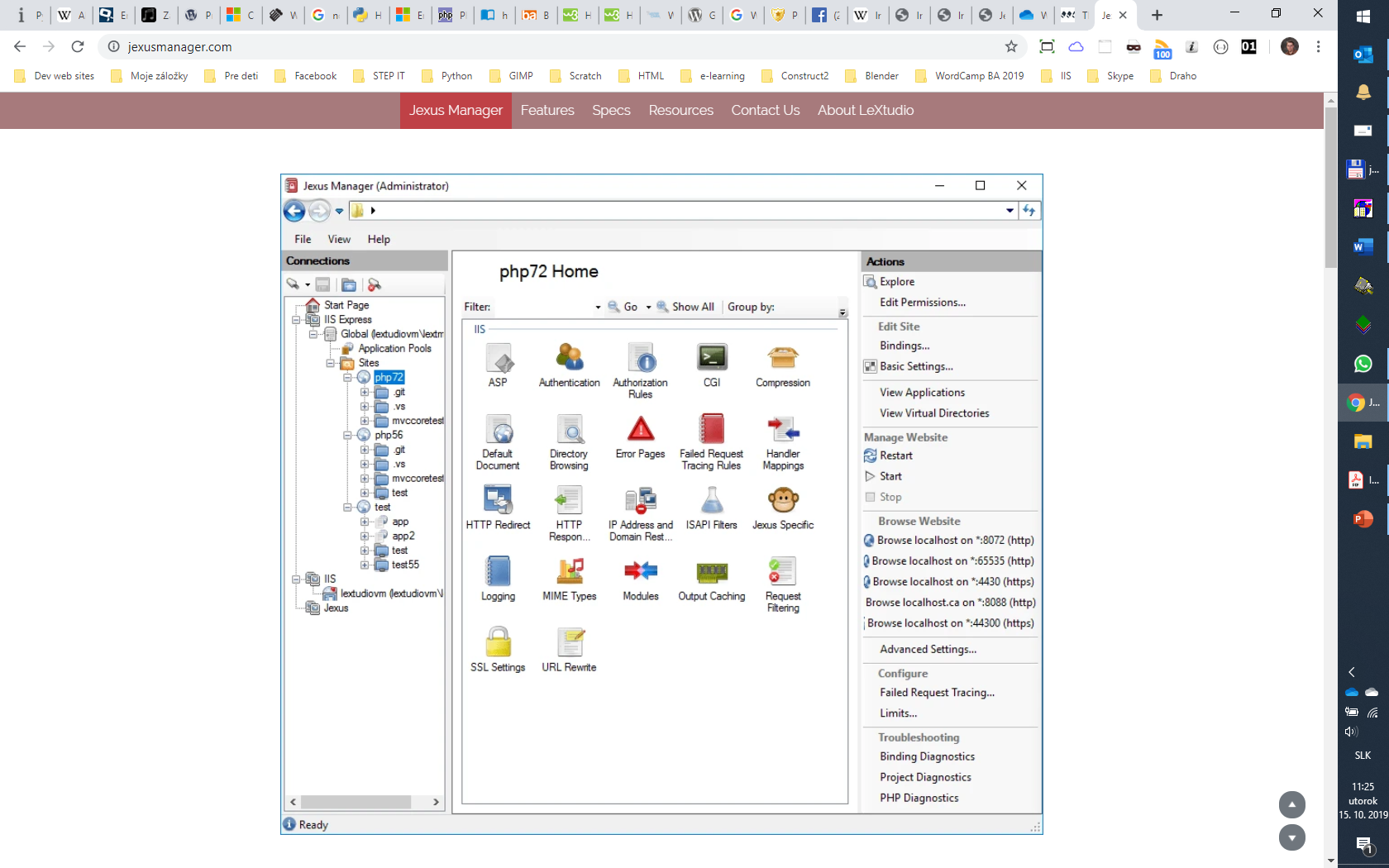 WordCamp Bratislava 2019 – Lokálny WordPress na Windows 10
[ 10 ]
Použité zdroje:
PowerPoint šablona wordpresáka Lestera Chana z https://lesterchan.net/wordpress/2009/02/23/wordpress-powerpoint-template/
Font „Crimson Pro“ z https://fonts.google.com/.
WordCamp Bratislava 2019 – Lokálny WordPress na Windows 10
[ 12 ]